Bandurrias de Mira (Cuenca)
Los alumnos de 6° Mira
INFORMACIÓN
Las bandurrias de Mira están compuestas por hombres.
Se suelen tocar en la misa del Gallo cuando cantan los quintos, a los costados se encuentran los que tocan otros instrumentos diferentes.Mientras que una gente canta los otros tocan. La bandurria es un instrumento de cuerda pulsada que se toca con púa de concha o de cuerno de búfalo aunque en la actualidad se utilizan púas de plástico que tienen distintos grosores.
Bandurrias en Mira
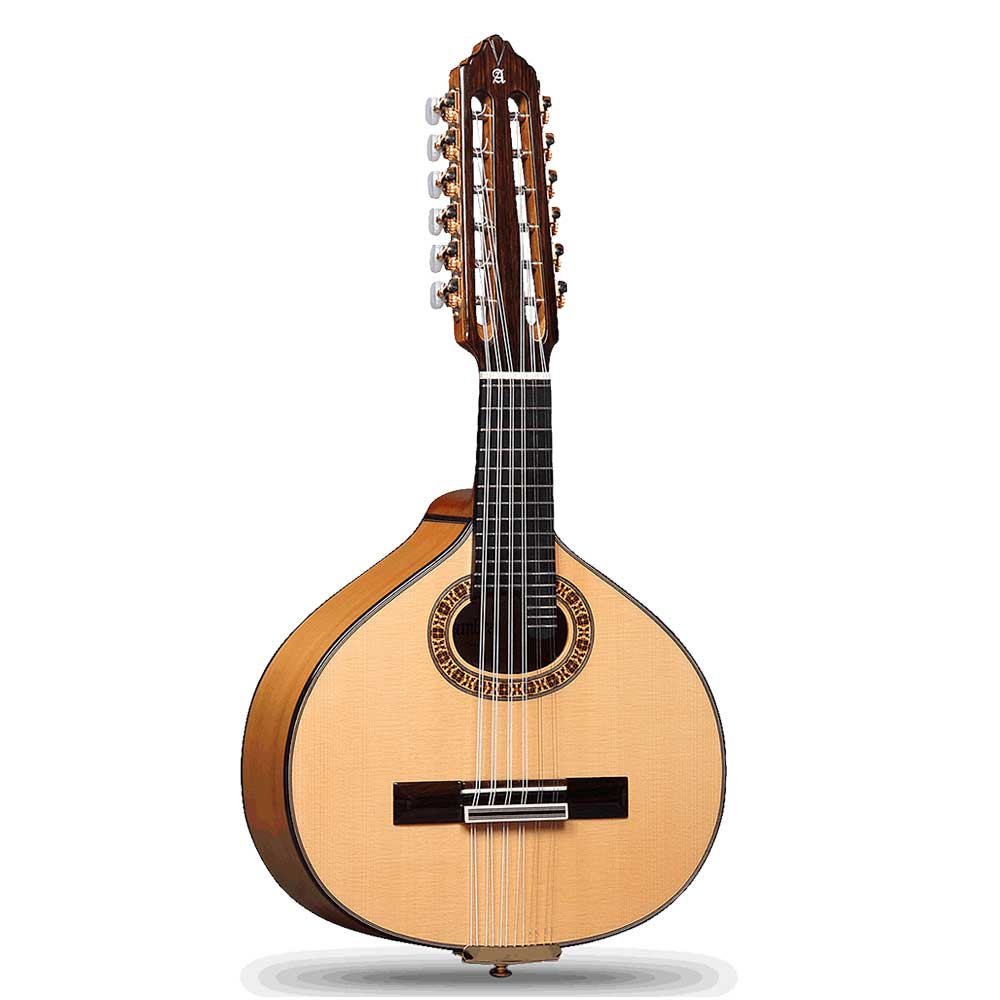 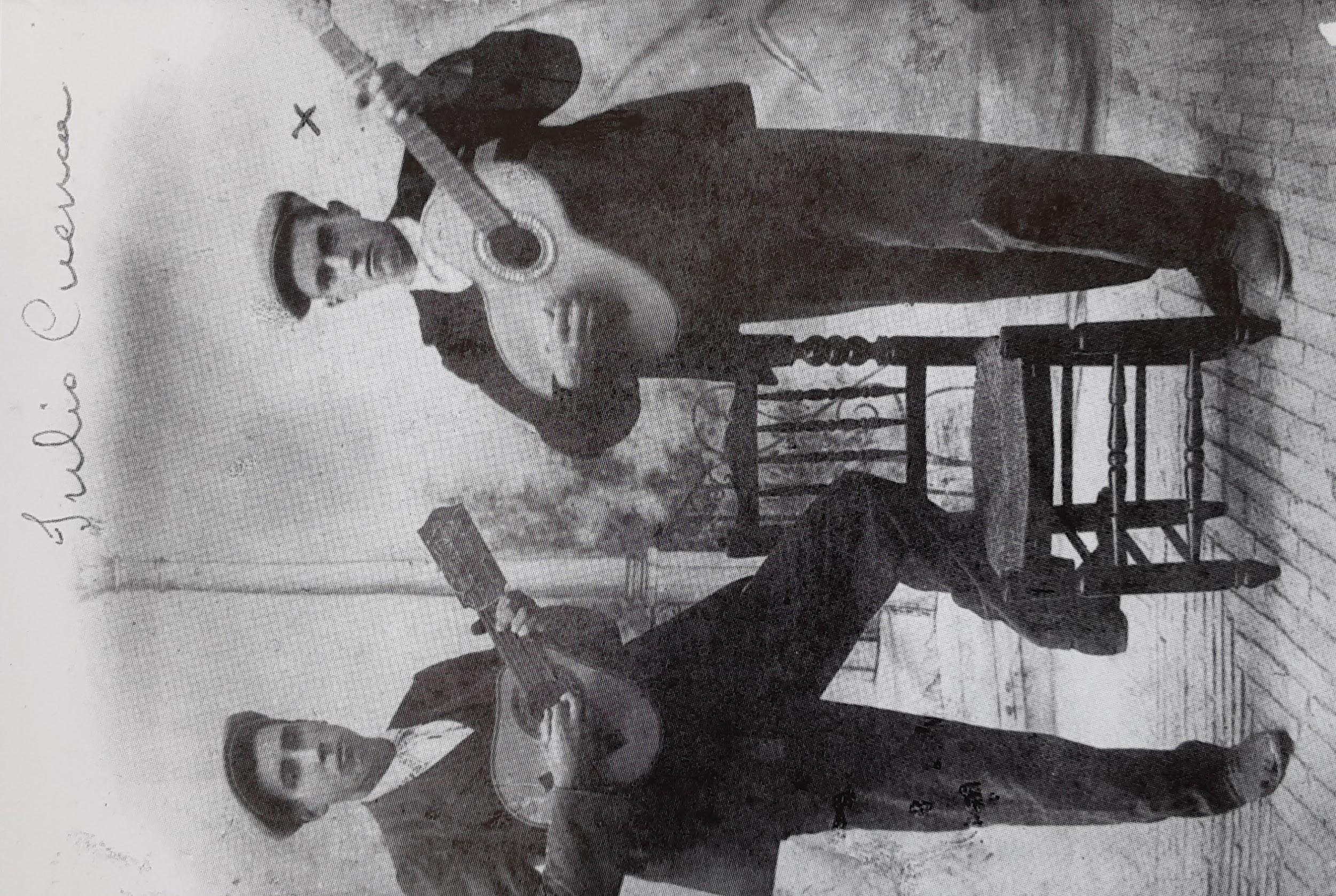 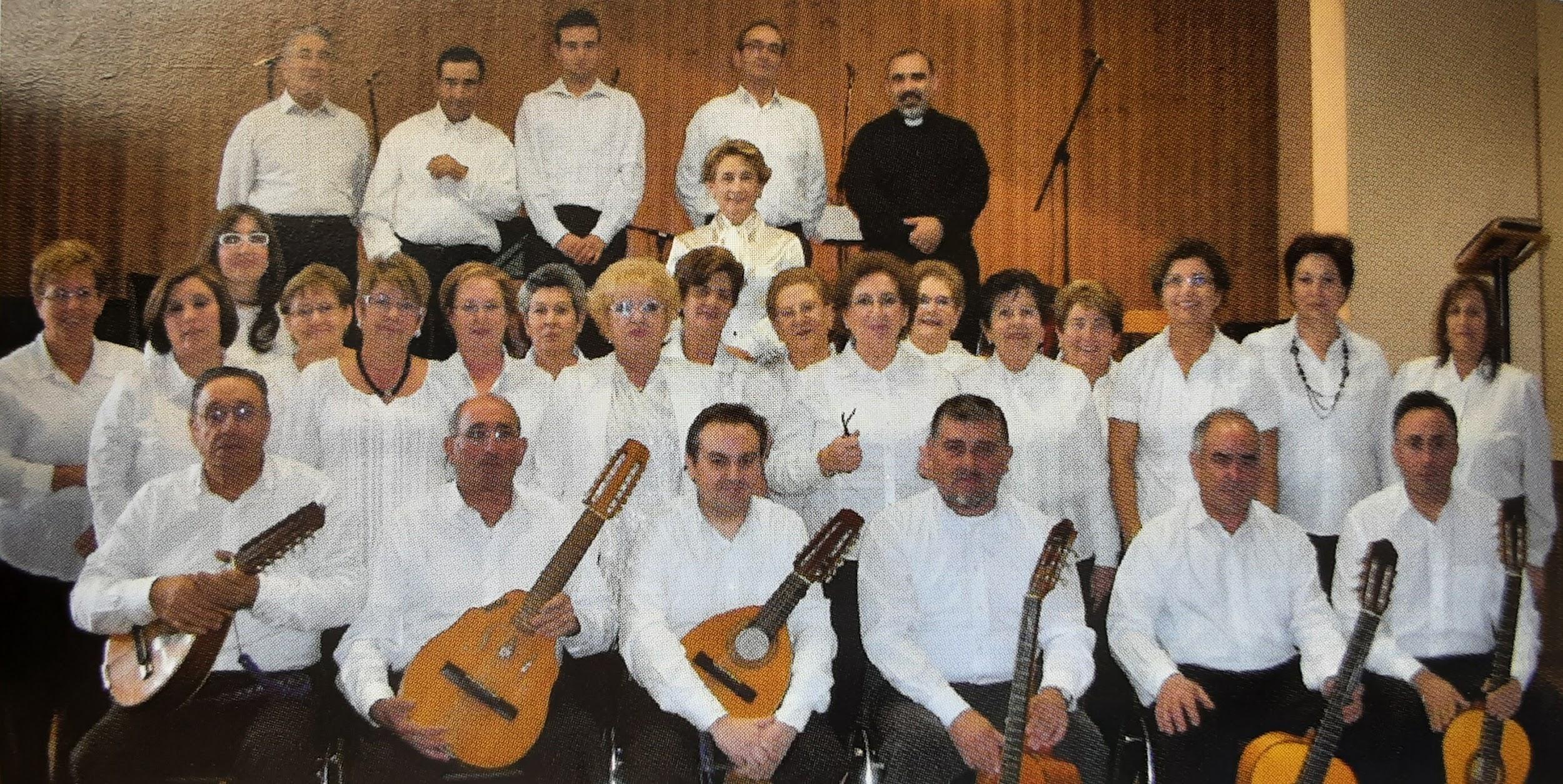 Algunas canciones 

Jotas de Mira.
Mayos a las mozas.
Las palomitas.
El pañuelo celeste.
Las serranillas.
Noche buena entrada a la iglesia.
Albá de Mira.
Himno de Mira.
Esperemos que os allá 
gustado y gracias por vuestra atención .